CHAPTER1 : AN OVERVİEW OF HEALTHCARE MANAGEMENT
Jon M. Thompson, Sharon Buchbinder, and Nancy Shanks
hospitals
Which is  better?
Hospitals
http://www.medlineadana.com.tr
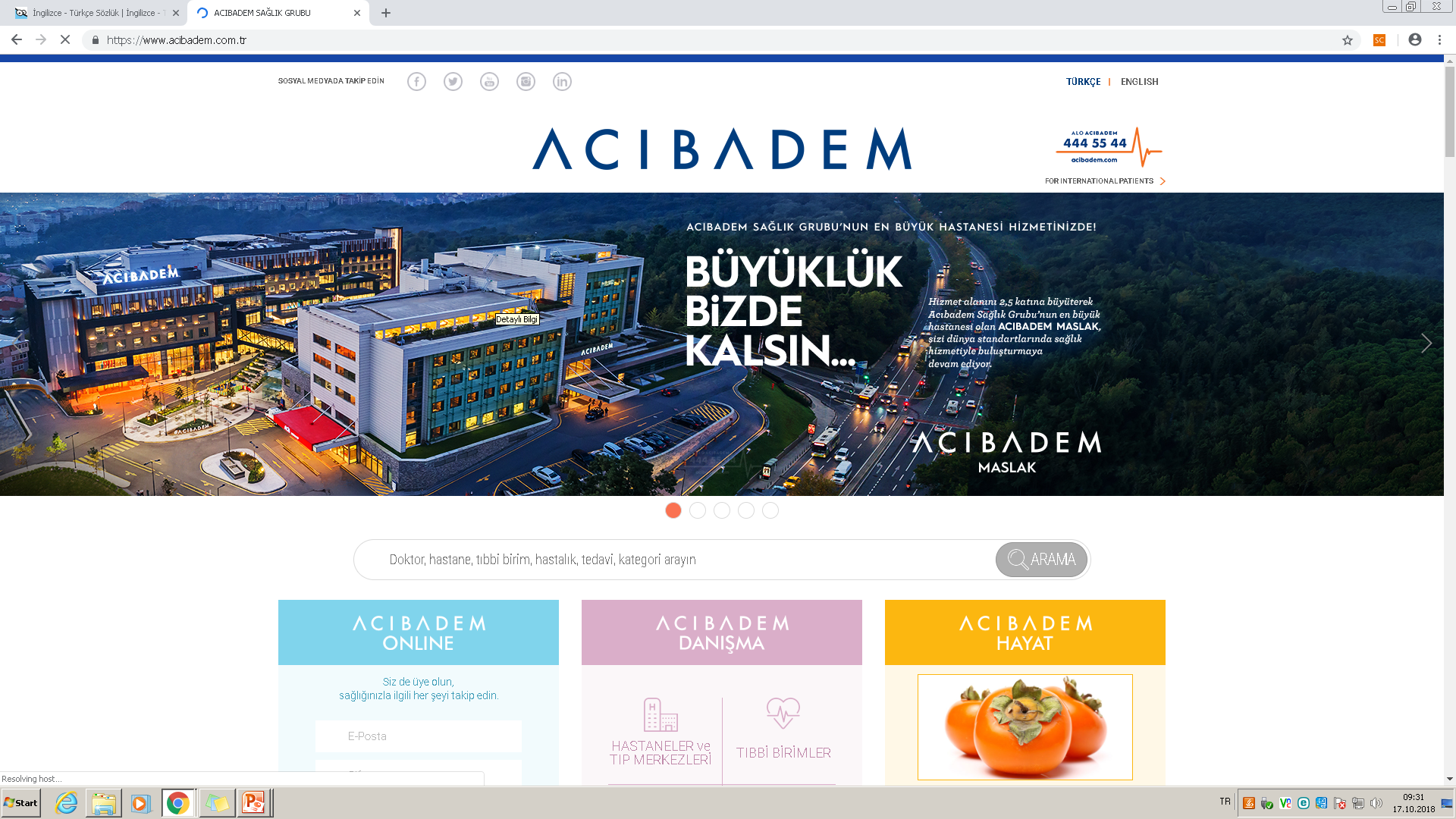 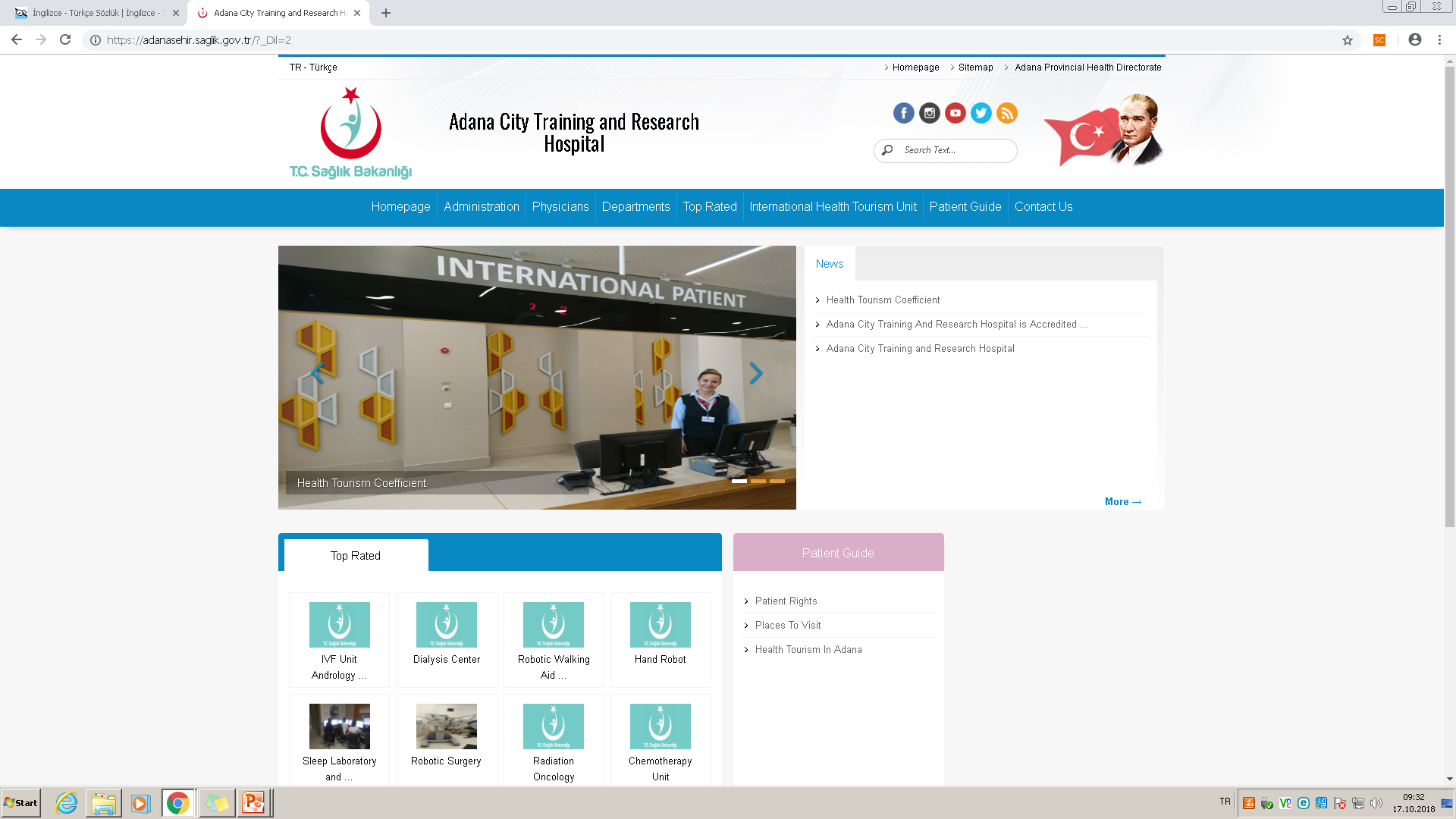 Learning objectives
Define healthcare management and the role of the healthcare managers.
Differentiate among the functions, roles and responsibilities of  healthcare managers.
Compare and contrast the key competencies of healthcare managers
Identify current areas if research in healthcare management.
Healthcare Management;
HCM provides significant rewards and personal satisfaction for those 
-who want to make a difference in the lives of others.
is the profession that provides  leadership and direction to organizations that deliver personal health services to divisions, departments units or services within those organization.
The rule: Decisions made by an individual manager impact the organization’s  overall performance. ;
Domains of Healthcare Services
is anyone in the organization who supports and is responsible for the work performance of one or more other persons.
the process, comprised of social and technical functions and activities, occurring within organizations for the purpose of accomplishing predetermined objectives through human and other resources.
Managerial positions in healthcare
Management functions